Juvenile Justice GrantReporting
Grant Award Breakout
September 2022
1
Federal Funding Sources
Juvenile Justice Planning Committee funds programs through two Federal grant programs:

U.S. Department of Health and Human Services – Child Abuse Prevention and Treatment Act (CAPTA)
 Children’s Justice Act funding priority ONLY

Office of Juvenile Justice and Delinquency Prevention – Title II Formula Grant Program 
Juvenile Justice funding priorities
9/12/2022
2
Required Reports
All projects approved for funding by the Juvenile Justice Planning Committee are required to submit regular performance reports as a condition of the grant award.

Reports must be submitted by their respective deadlines.

Non-submission of reports will impact your ability to receive reimbursements for project-related expenses!
9/12/2022
3
Purpose of Juvenile Justice Reports
4
Reports by Award Type
All projects funded by the GCC are required to provide an annual Project Progress Report that aligns with the specific goals and objectives of the project

Both Children’s Justice Act and Juvenile Justice projects must submit a Mid-Year and Final Report 

Please note that extensions to the award period may require additional reporting
9/12/2022
5
Report Types and Deadlines
9/12/2022
6
Accessing Reports in GEMS
9/12/2022
7
Accessing Reports
All projects performance reports must be submitted in the GEMS system

The Project Director for the project will receive all correspondence regarding the project, including all automated reminders from the GEMS system
8
Accessing Reports
Both types of reports are listed on the bottom left menu.
Click on the proper report type and reporting period to submit reports by their respective deadlines.
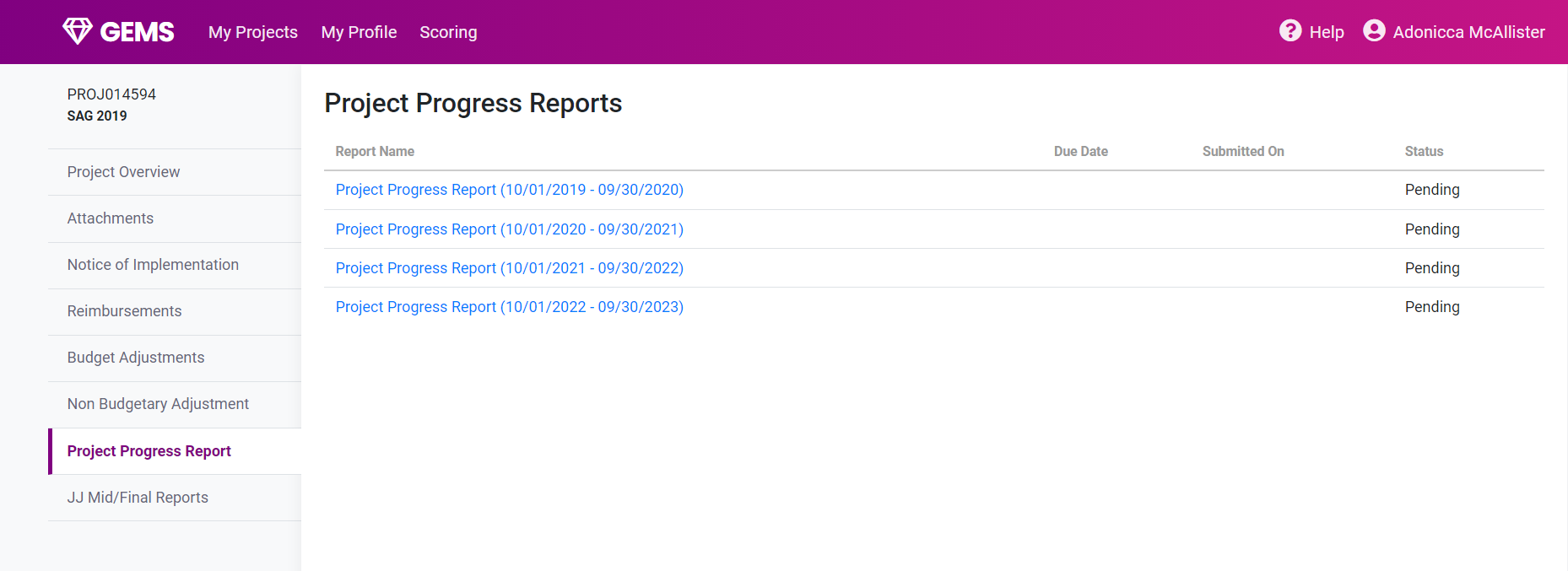 Report period for each report
}
}
Required report types
9
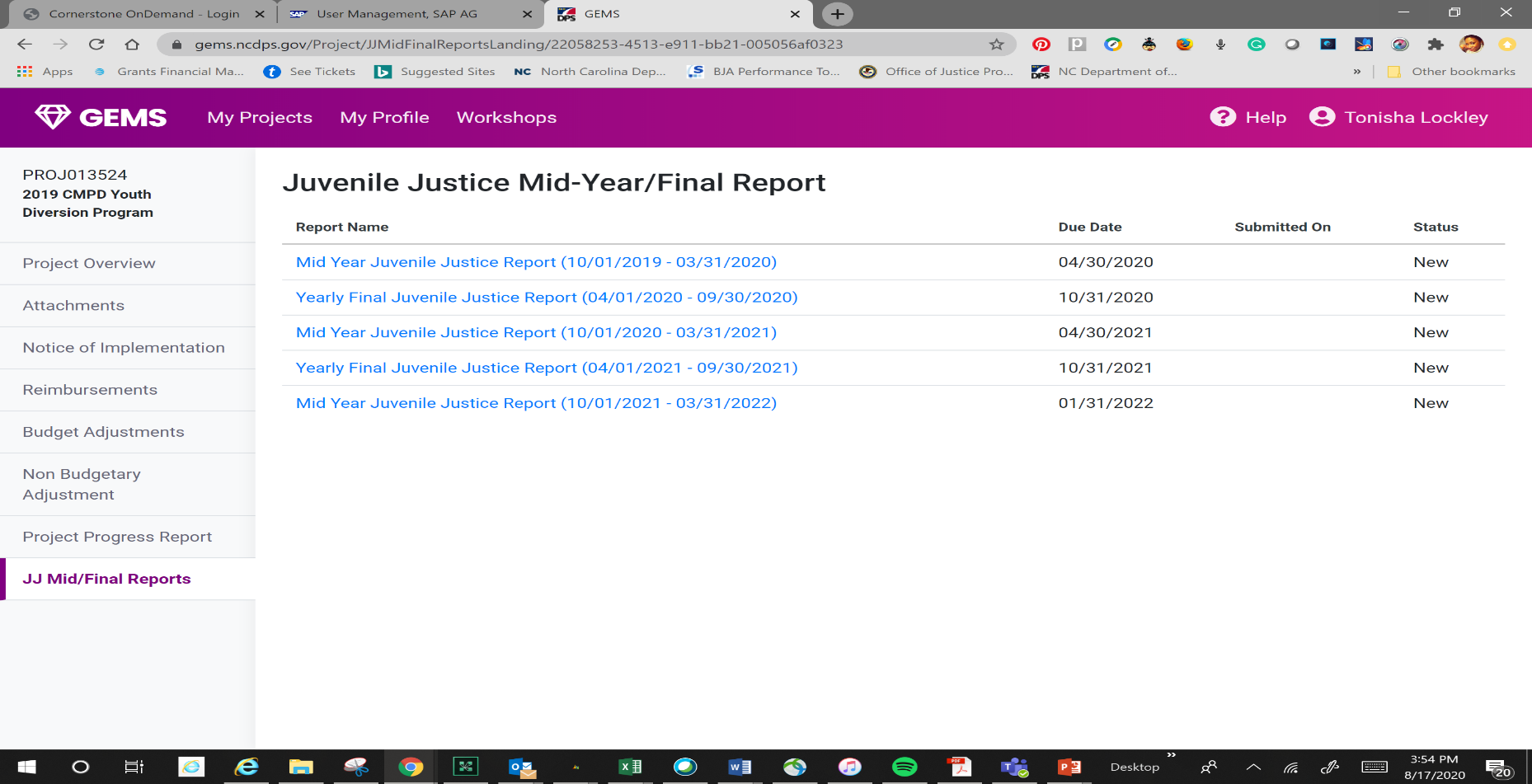 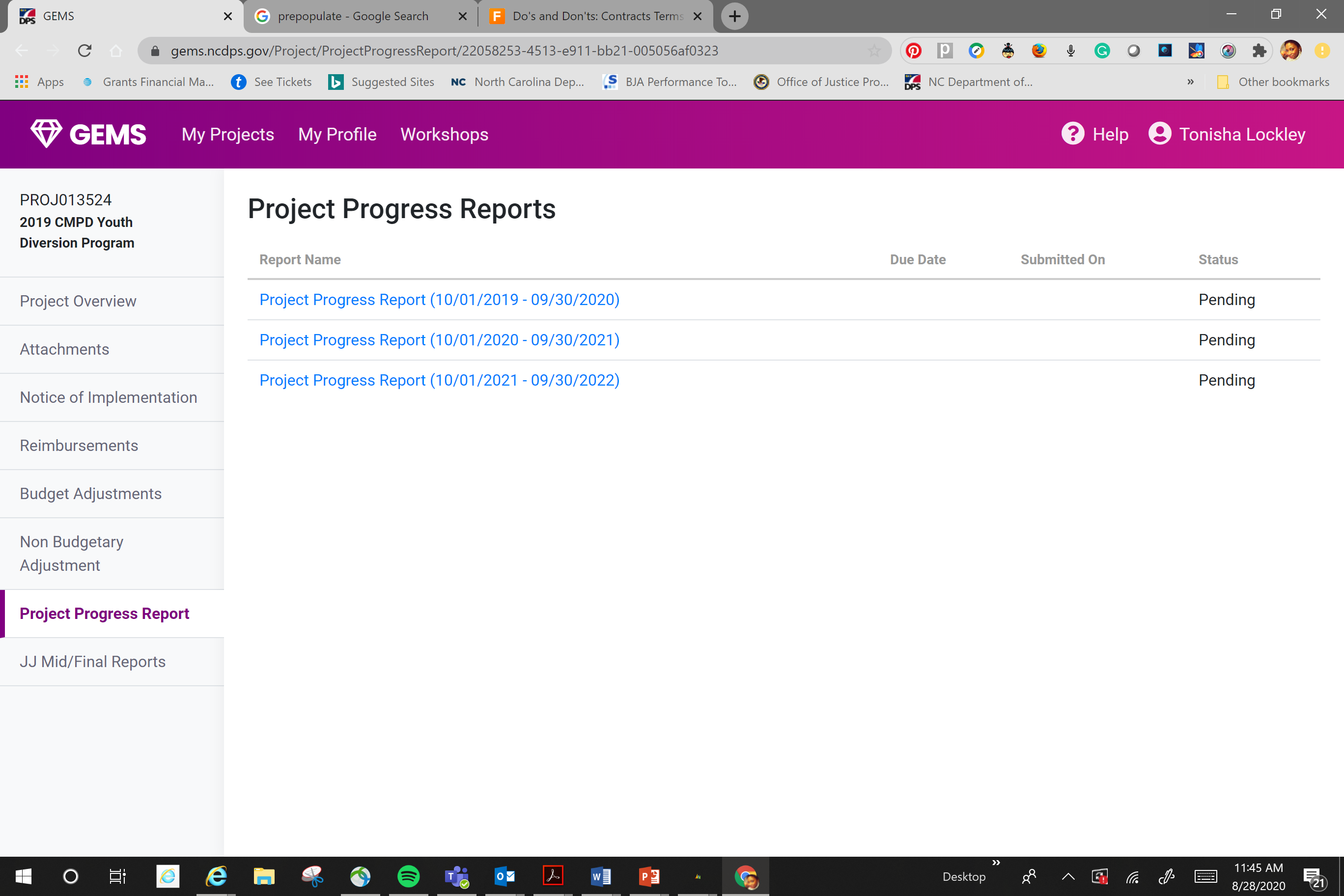 10
Project Progress Reports
Required for ALL GCC-funded Projects
11
Project Progress Reports
All projects funded by the GCC must provide an annual report
Progress Reports align with the stated goals and objectives of your grant application
9/12/2022
12
Children’s Justice ActReporting
Mid-Year/Final Reports
9/12/2022
13
Please note that the CJA Mid-Year and Final reports are listed in GEMS as JJ Mid/Final Report
9/12/2022
14
Report Questions
Activities/Outputs:
Describe your project activities as they relate to the needs identified in your project application, including the implementation of evidence-based trainings and programming.

Goals/Accomplishments:
Describe your project progress and include any innovative programming or success stories. Describe whether project activity resulted in expected changes.

Outcomes/Impact of Project on System: 
Describe the impact of this project on systems. Assess any changes in program participants.  Describe any problems or barriers that you may have encountered during the report period. Include the results of program evaluation efforts.
9/12/2022
15
CJA Reporting Tips
Even though these are narrative questions, please provide quantitative data wherever possible

Be detailed about how you collect and measure data specific to your project

Share success stories from service providers and program participants
9/12/2022
16
Juvenile Justice Reporting
Mid-Year/Final Reports
17
Juvenile Justice Mid-Year and Final reports are listed in GEMS as JJ Mid/Final Report
*NOTE:  Juvenile Justice priority grants begin 1/1 – the mid-year report for Year 1 of funding will cover activities occurring from January - March
9/12/2022
18
JJ Mid/Final Reports
Currently 24 report questions covering both  quantitative and qualitative report data

Report due dates align with Federal reporting requirements

Report criteria may change due to transitioning to new Federal grant management system
9/12/2022
19
JJ Mid/Final Report Questions
Quantitative report data may include:

Frequency, Capacity
Program Activities
Referral Sources (to and from the program)
Outputs/Outcomes
9/12/2022
20
JJ Mid/Final Report Questions
Qualitative report questions may include:

What were your accomplishments within this reporting period?
What goals were accomplished as they relate to your grant application?
What problems/barriers did you encounter, if any, within the reporting period that prevented you from reaching your program goals or milestones?
Please share a success story detailing your impact.
9/12/2022
21
JJ Mid/Final Reports
9/12/2022
22
[Speaker Notes: Disaggregate their data by race and ethnicity
Explain how their project aims to reduce disparities and/or promote racial equity
Assess and provide measures of their program’s impact on youth of color to determine if disparate outputs/outcomes were improved]
JJ Reporting Tips
Establish a recordkeeping system and collect data based on the required reporting elements

Be honest about barriers, realistic about successes

Contact the GCC if you experience any difficulty executing the work of your project – we want to support you!
9/12/2022
23
Questions?
If you need assistance with required reports, contact a member for the Juvenile Justice Planning Team:
(919)733-4564
24